DELIVERING NUTRITIONTHROUGH BIOFORTIFICATION
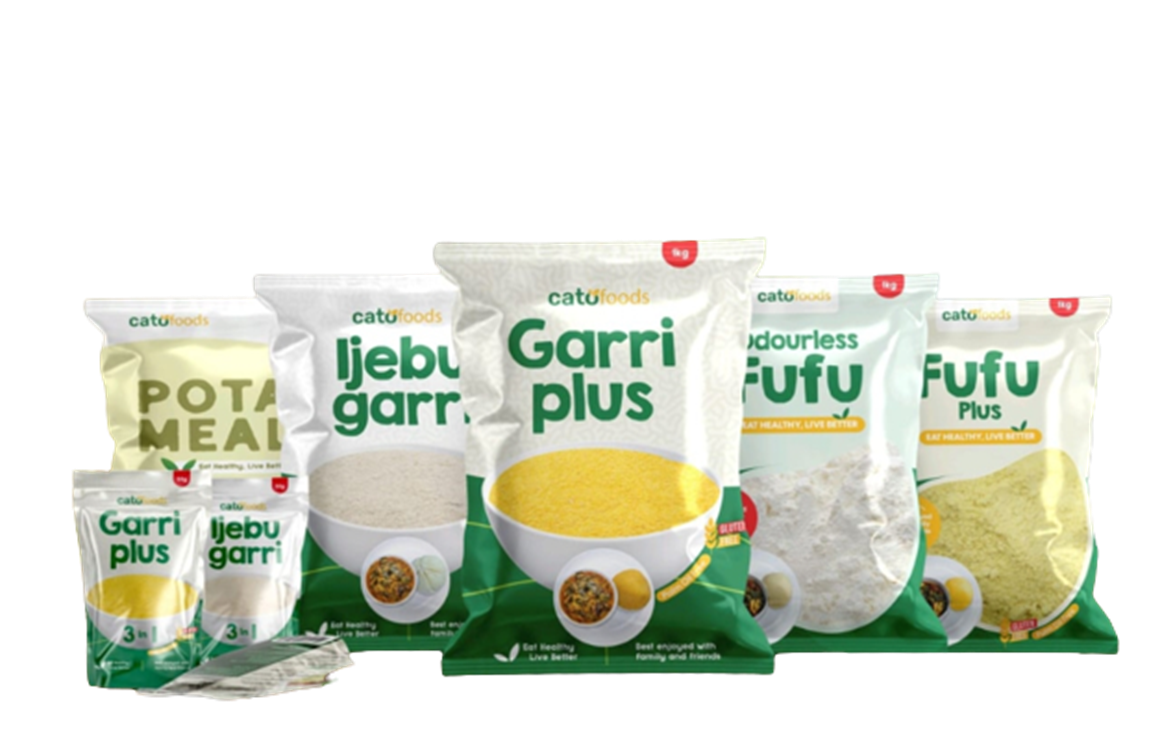 Atinuke Lebile
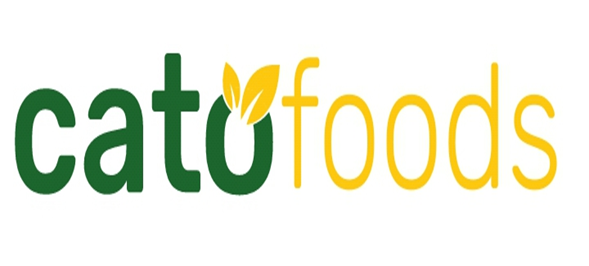 1
6/20/2023
Add a footer
WHY BIOFORTIFICATION AND HARVESTPLUS
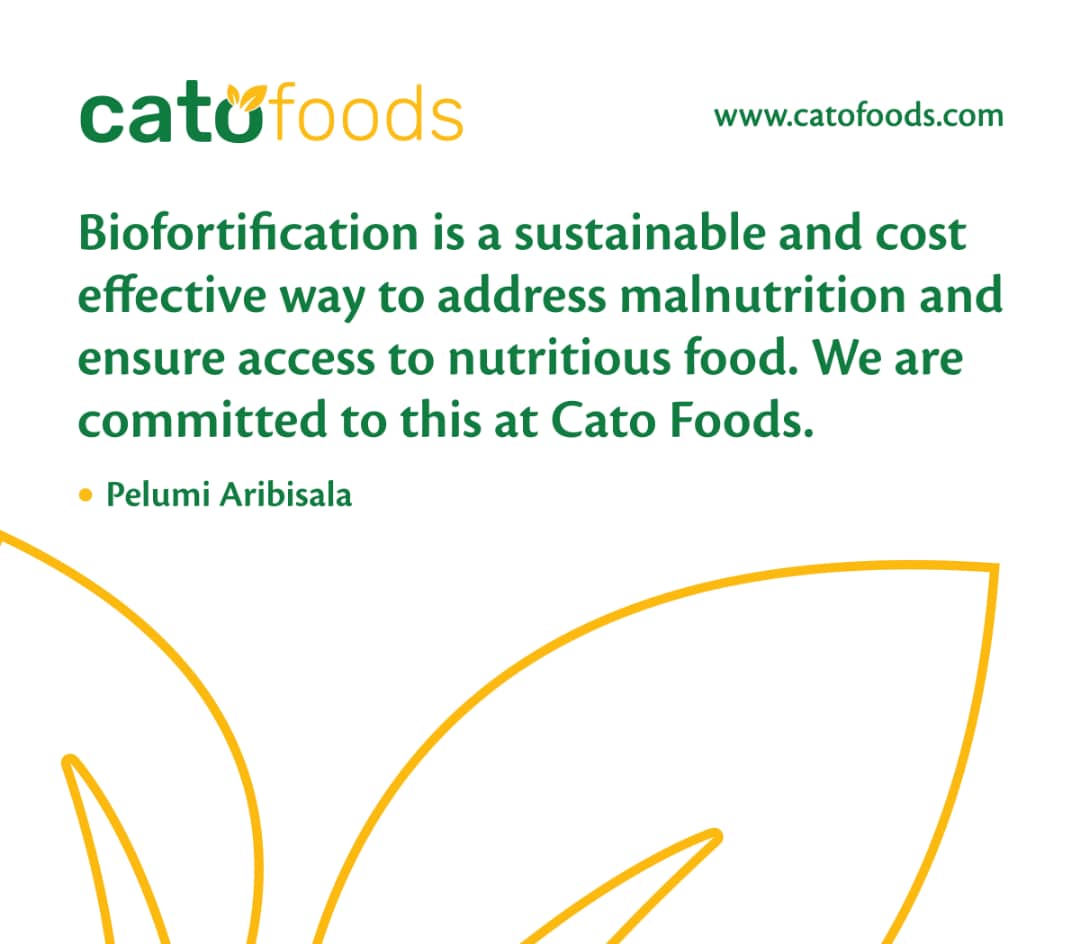 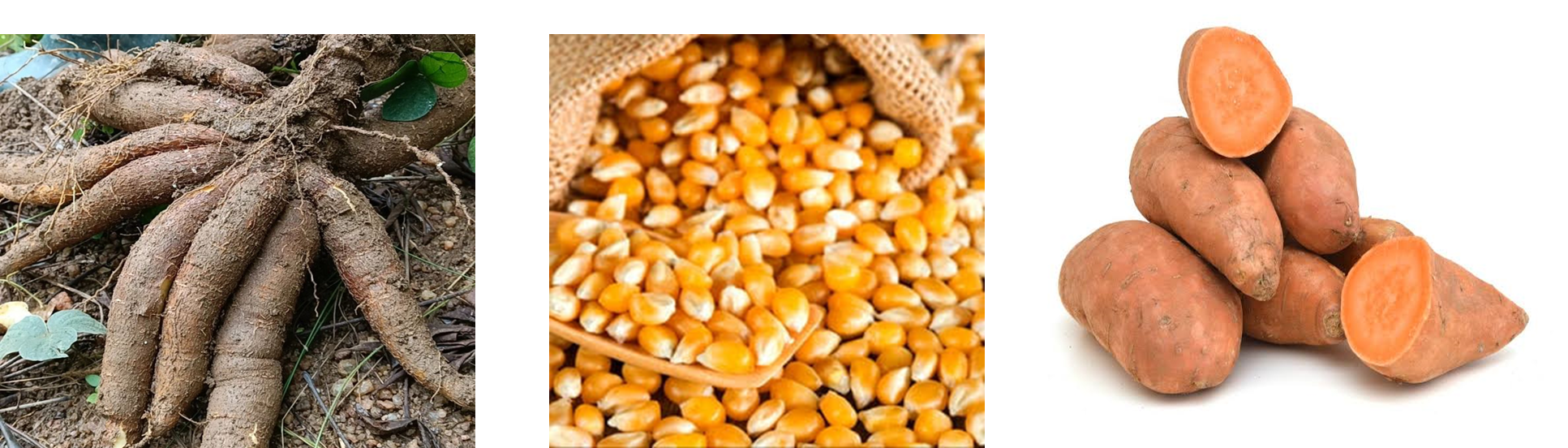 2
6/20/2023
Add a footer
NUTRITION AND HIDDEN HUNGER IN THE RURAL AREA
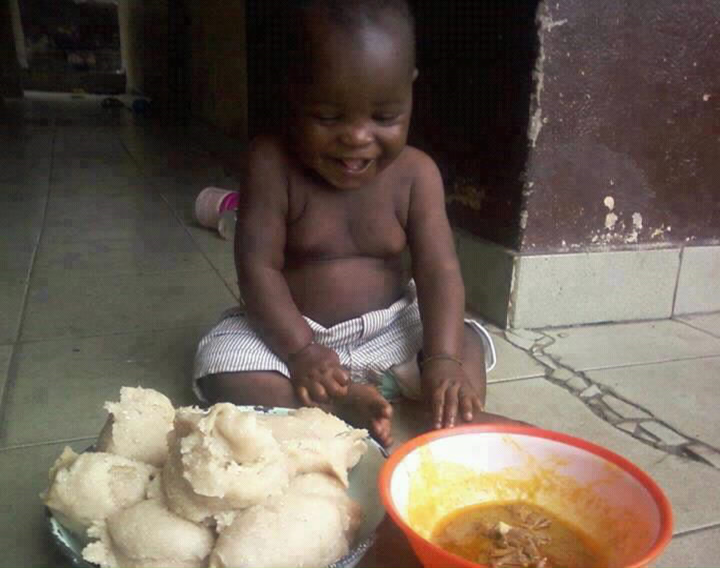 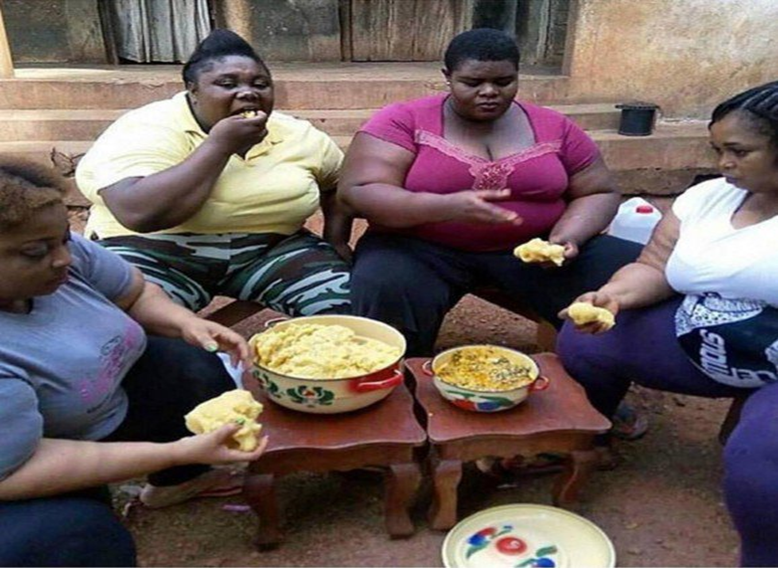 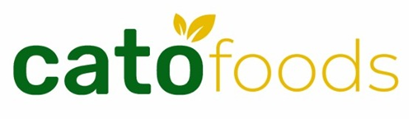 3
6/20/2023
Add a footer
NUTRITION AND PRODUCT DEVELOPMENT  TECHNICAL CAPACITY
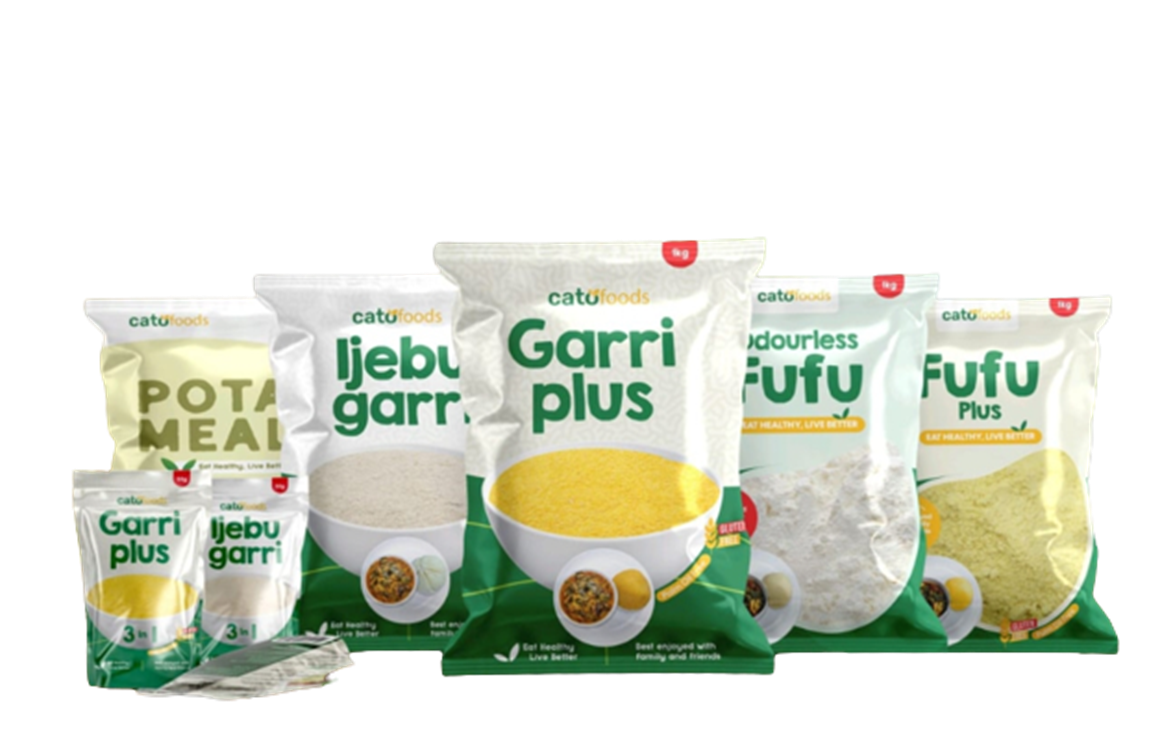 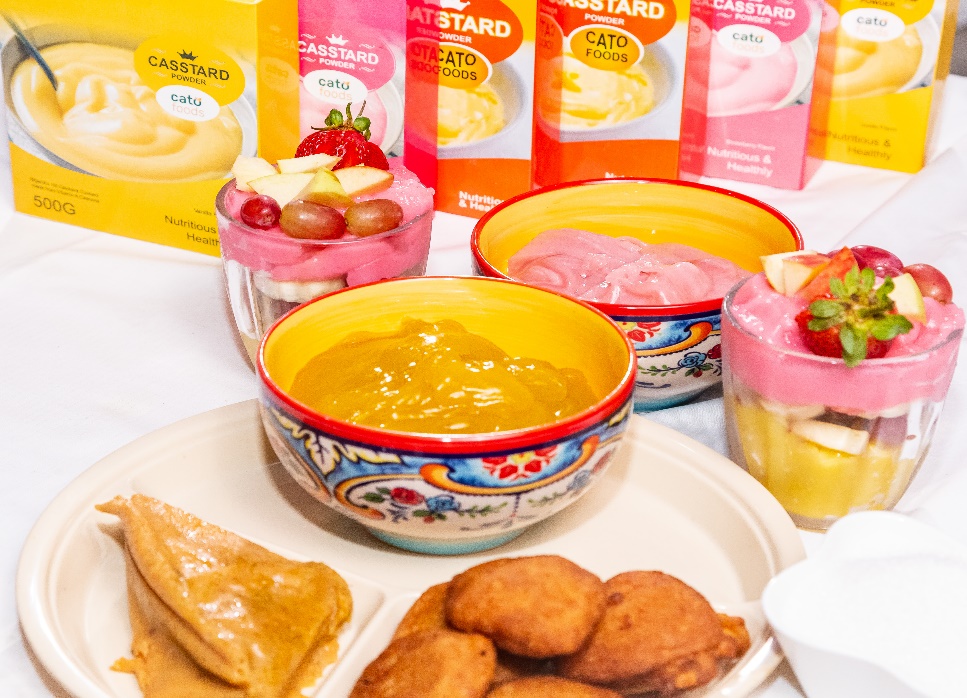 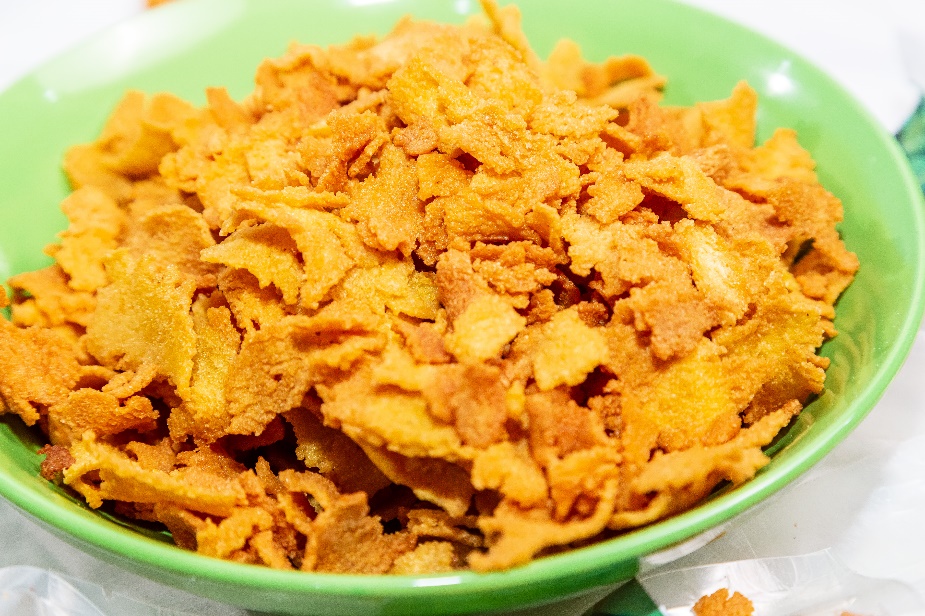 OVER 25 NEW PRODUCTS DEVELOPED AND ALSO A RECIPE BOOK
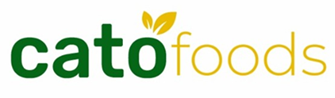 4
6/20/2023
Add a footer
WOMEN AND YOUTH INVOLVEMENT IN  DELIVERING NUTRITION
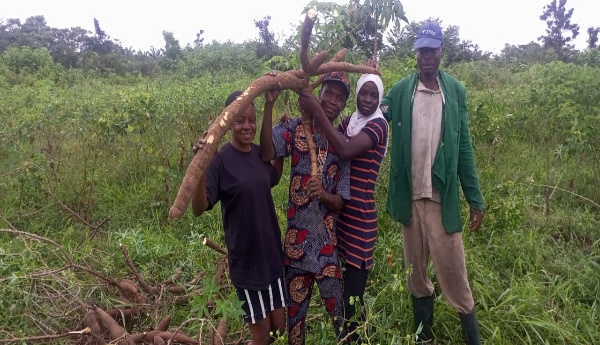 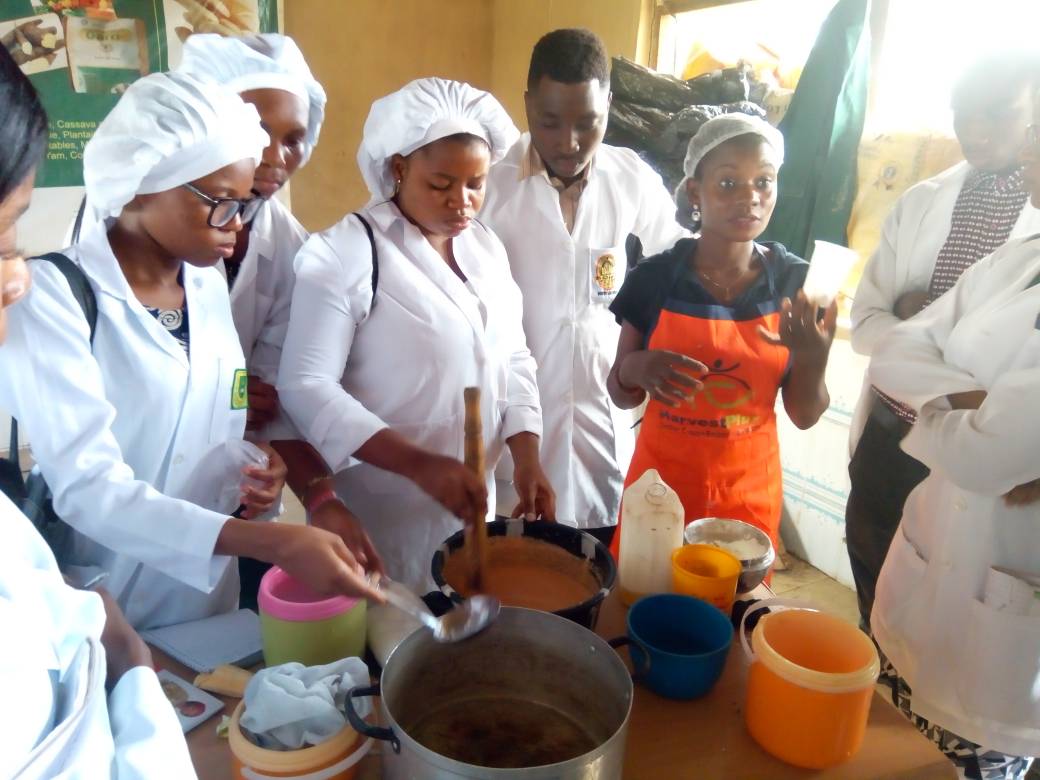 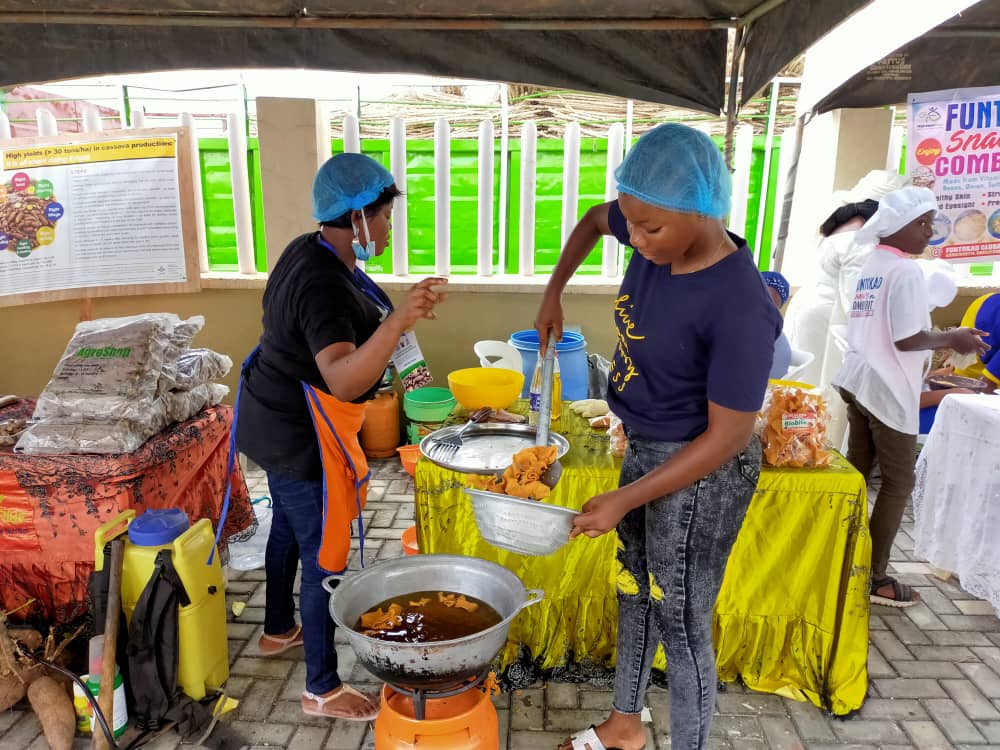 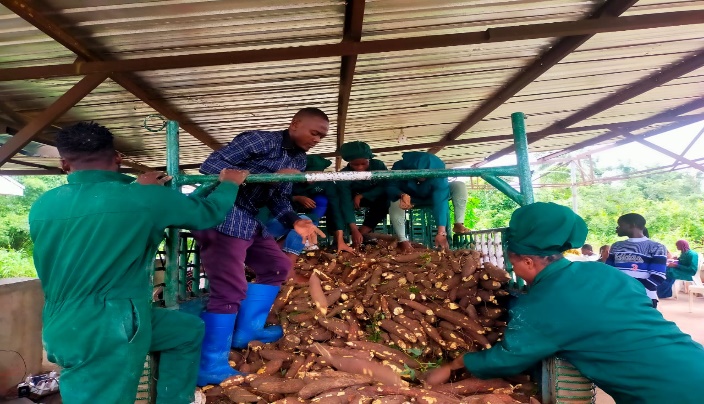 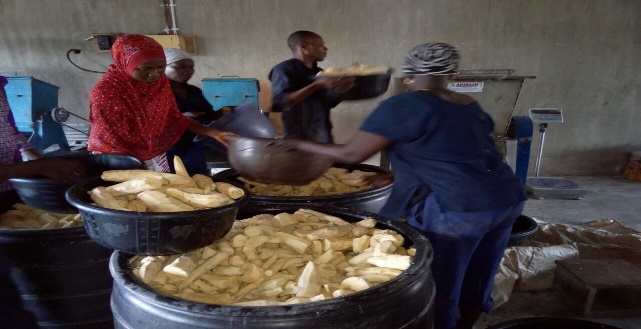 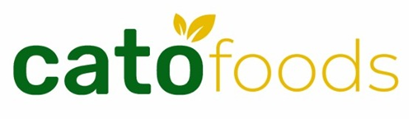 5
6/20/2023
Add a footer
FARMING HOUSEHOLDS AND NUTRITION
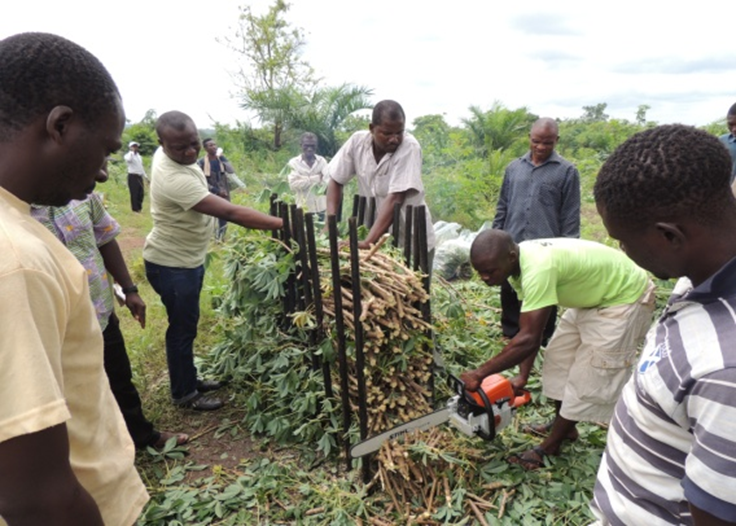 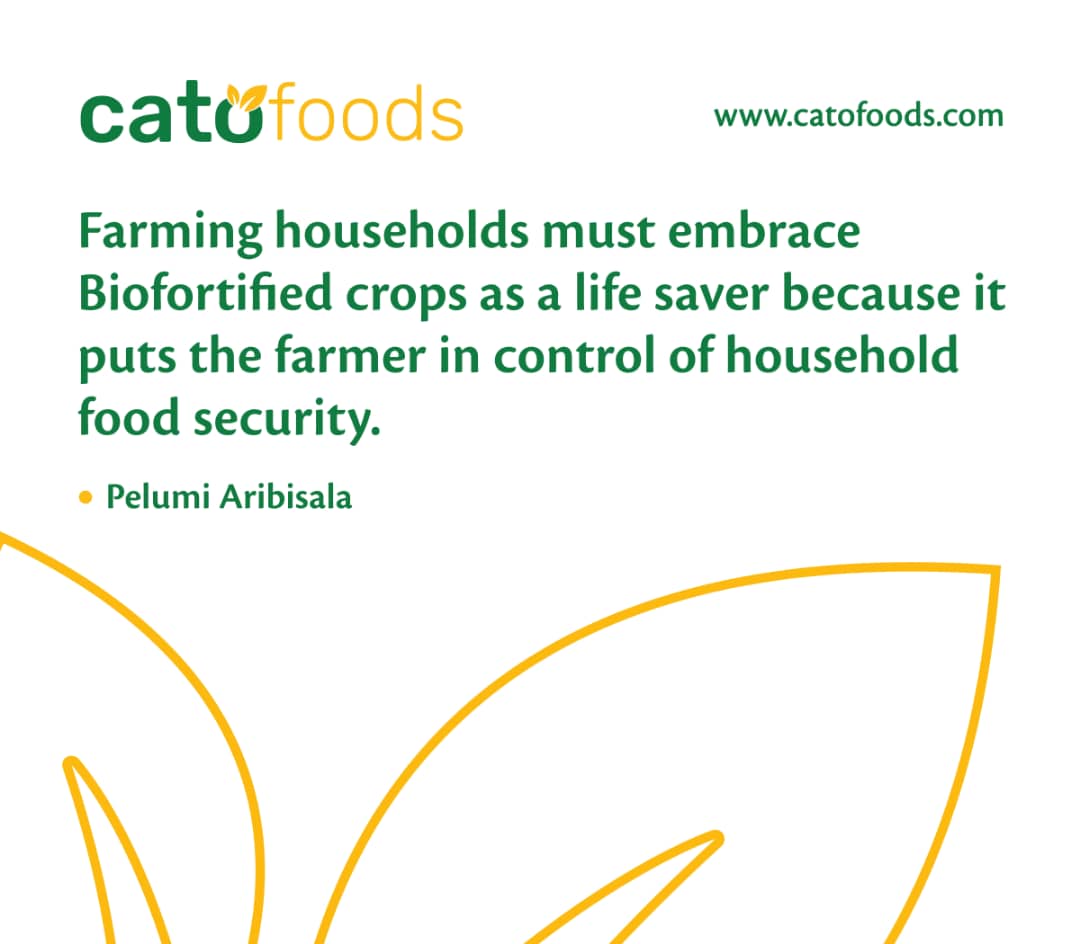 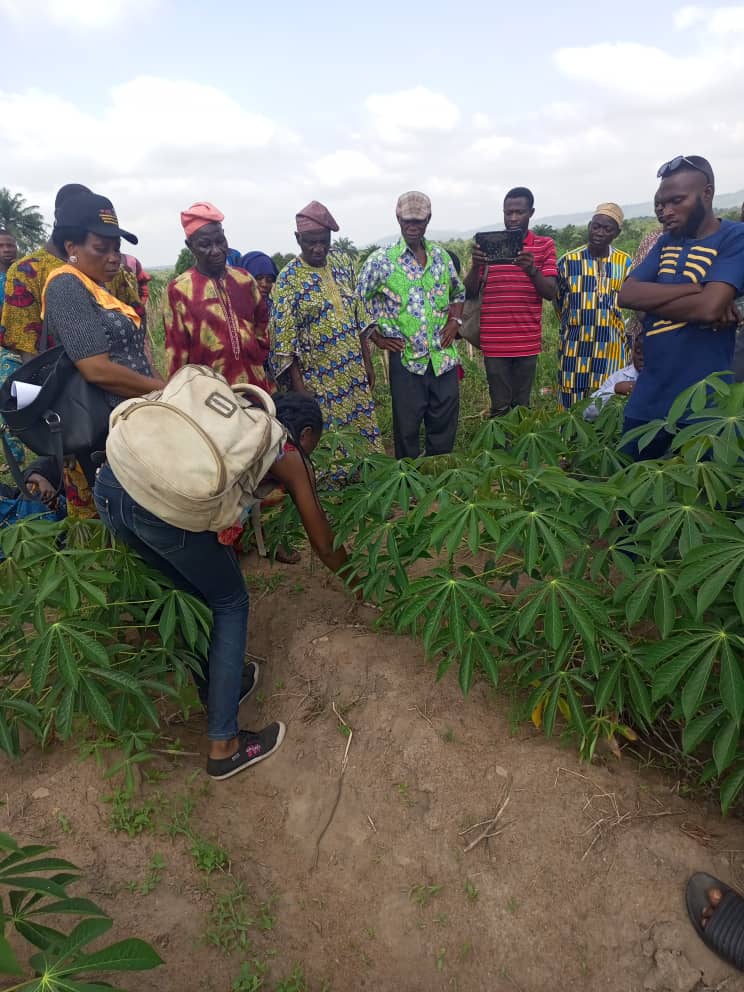 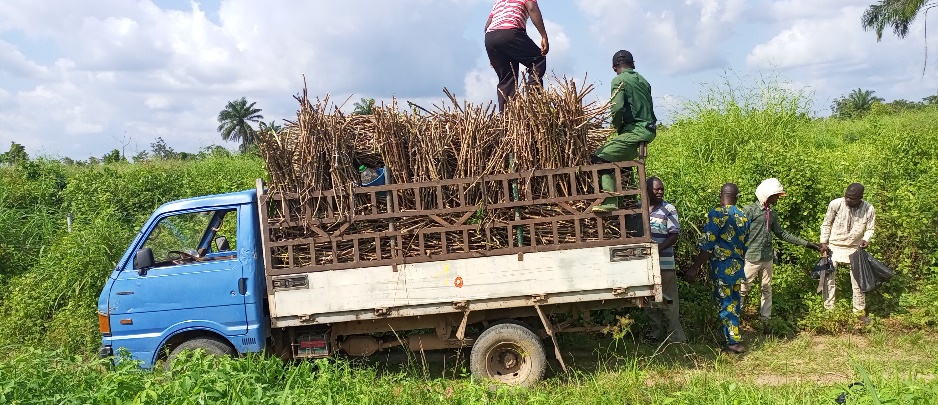 6
6/20/2023
Add a footer
More To Do
Help in raising funding for the private sector to push biortification  to reach  more target audience and address malnutrition
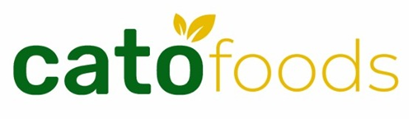 7
6/20/2023
Add a footer
THANK YOU
atinuke@catofoods.com
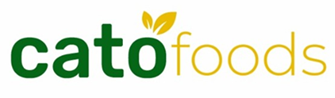 8
6/20/2023
Add a footer